«Школа юного зооволонтера»
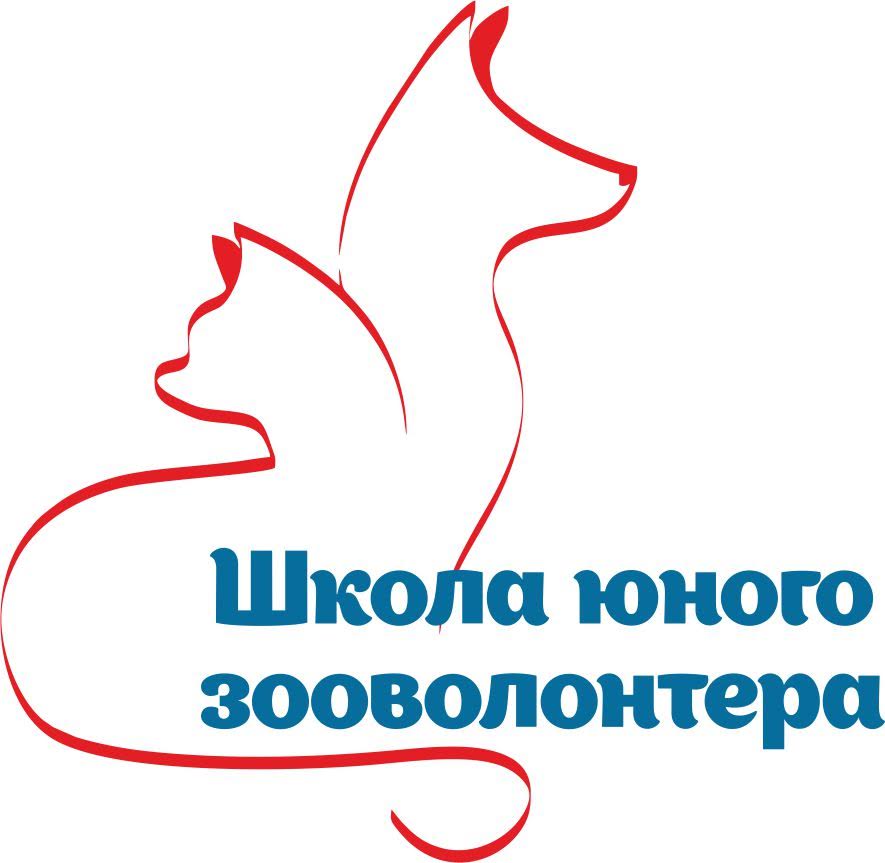 Благотворительный Фонд помощи бездомным животным «Хотим домой»
Актуальность проекта
Одна из основных причин проблемы увеличения количества бездомных животных  – безответственность людей по отношению к своим домашним питомцам,
Отсутствие культуры гуманного отношения к слабым и беззащитным в целом, к животным в частности,
 В разных городах все чаще фиксируются случаи жестокого обращения с животными, в том числе и от рук детей и подростков,
Качество экологии города напрямую зависит от осведомленности населения в области ответственного отношения к природе, особенно среди подрастающего поколения,
Волонтерство успешно развивается в России, однако область зооволонтерства пока остается неохваченной , несмотря на высокую необходимость.
Для чего нужна школа для самих учеников?
Научиться понимать животных и ухаживать за ними
Развивать творческие и лидерские качества
Работать в команде
Учиться помогать тем, кто в этом нуждается
Узнать больше об окружающей среде
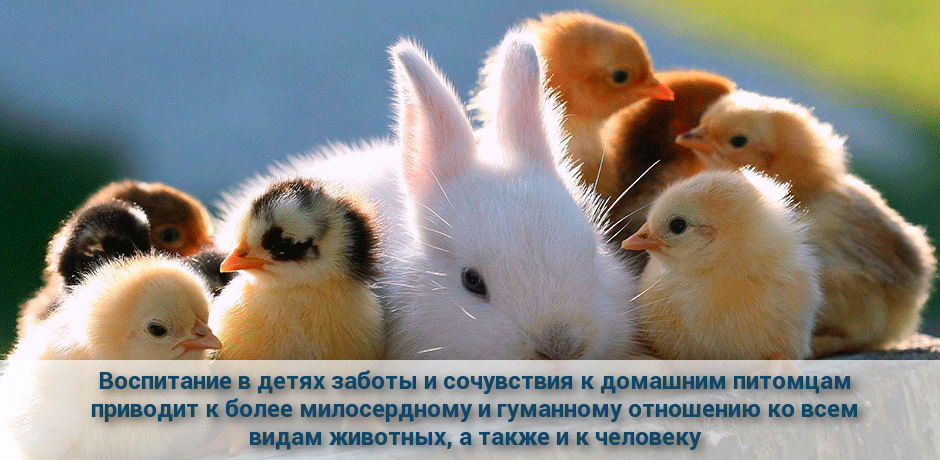 Кто может стать юным зооволонтером?
Дети и подростки в возрасте от 7 до 17 лет, которые:
Любят животных и окружающий мир
Готовы охранять природу и помогать животным
Открыты к новым знаниям
Готовы работать в команде
Хотят развивать новые навыки
Мечтают сделать мир добрее
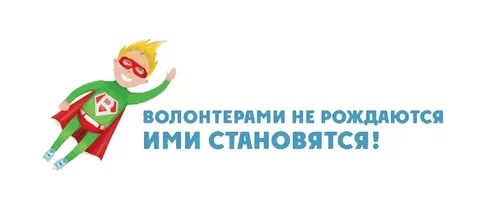 Цели и задачи проекта
Основная Цель – обучение и воспитание в детях и подростках гуманного и ответственного отношения к животным и привлечение их к процессу охраны окружающей среды! 
Кроме прямой цели: воспитание доброго отношения к животным и уважения к их жизни, одновременно достигается и другая цель  -  формирование нравственного человека в целом!
Задачи проекта:
просвещение детей и подростков в области экологии и ухода за животными;
развитие гуманного, толерантного отношения к животным и окружающей среде;
повышение ответственного отношения перед домашними животными;
пропаганда волонтерского движения среди учащихся, развитие таких качеств, как сострадание, милосердие;
развитие творческого и интеллектуального потенциала детей и подростков;
реализация социальных проектов, авторами которых являются сами ученики, направленных на поиск решения проблемы бездомных животных;
создание он-лайн портала для учеников Школы с возможностью дистанционных занятий с профессионалами из разных городов и стран.
Аудитория проекта
1 семестр (пилотный проект, март – май 2017г.): 
Ученики 2-8 классов трех школ города Казани: МОУ СОШ№73, 
МОУ СОШ№82, МОУ СОШ№86.
Последующие  семестры (с сентября 2017 года и далее) 
Ученики 2-11 классов школ города Казани,
Дополнительный курс для Студентов Высших  и средне специальных учебных заведений города,
Отдельно занятия для дошкольников (можно совместно с родителями).
Образовательная программа проекта
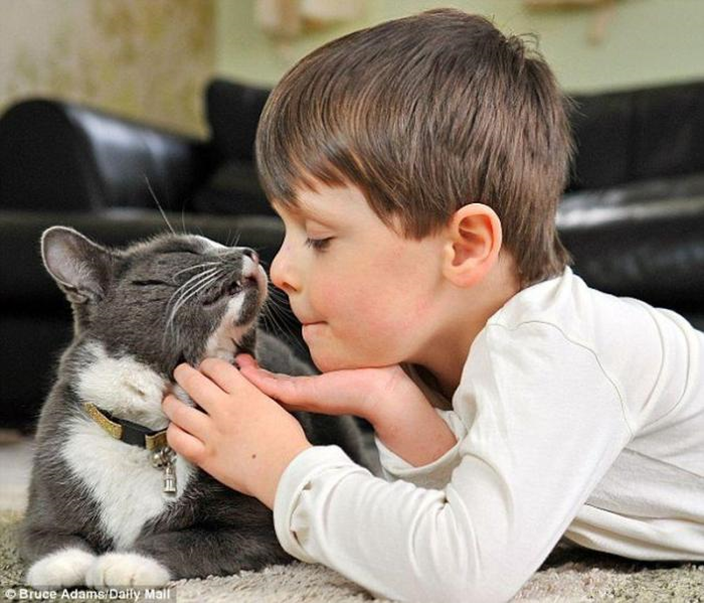 Познавательные лекции
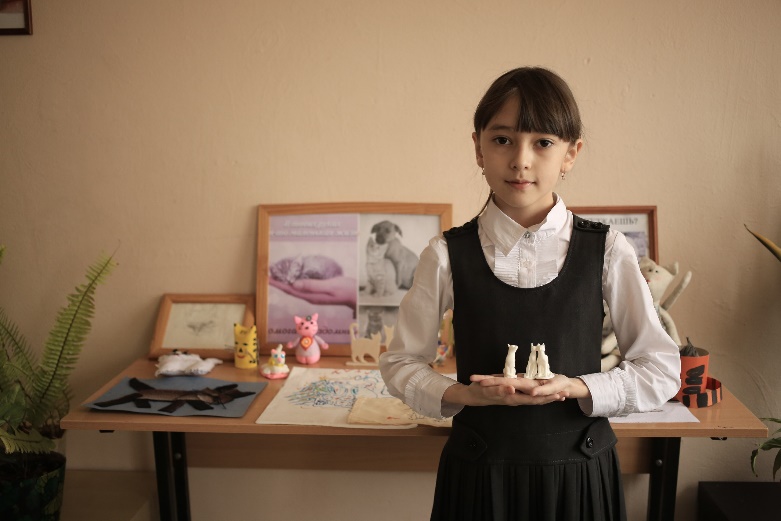 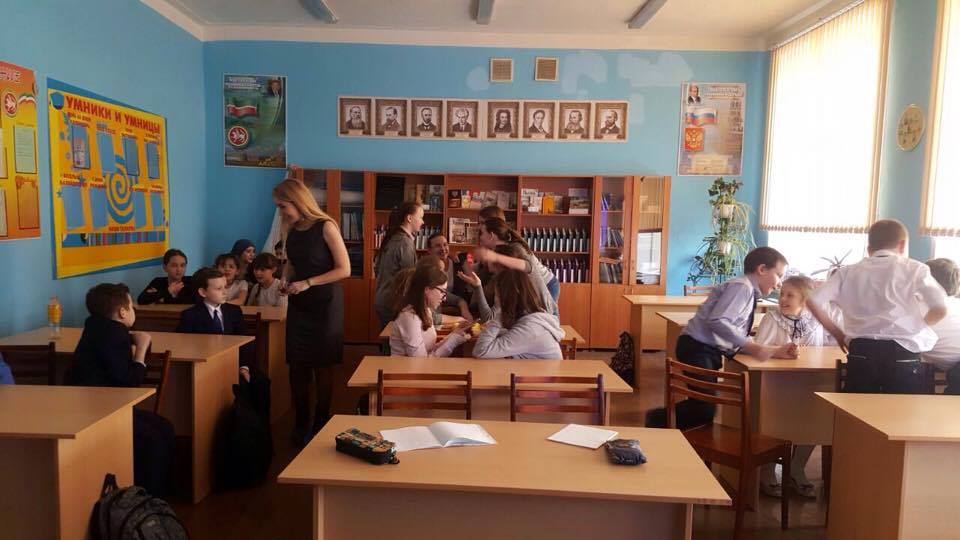 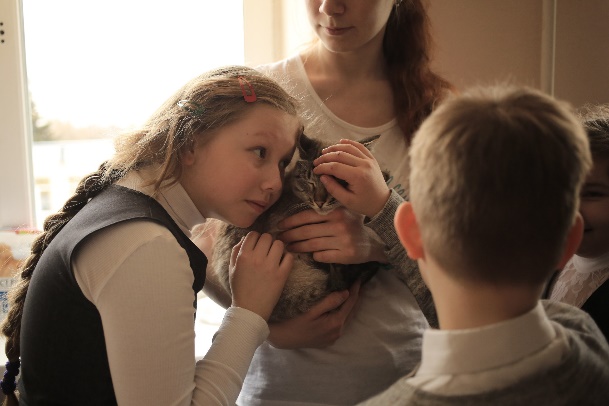 Познавательные лекции_часть 2
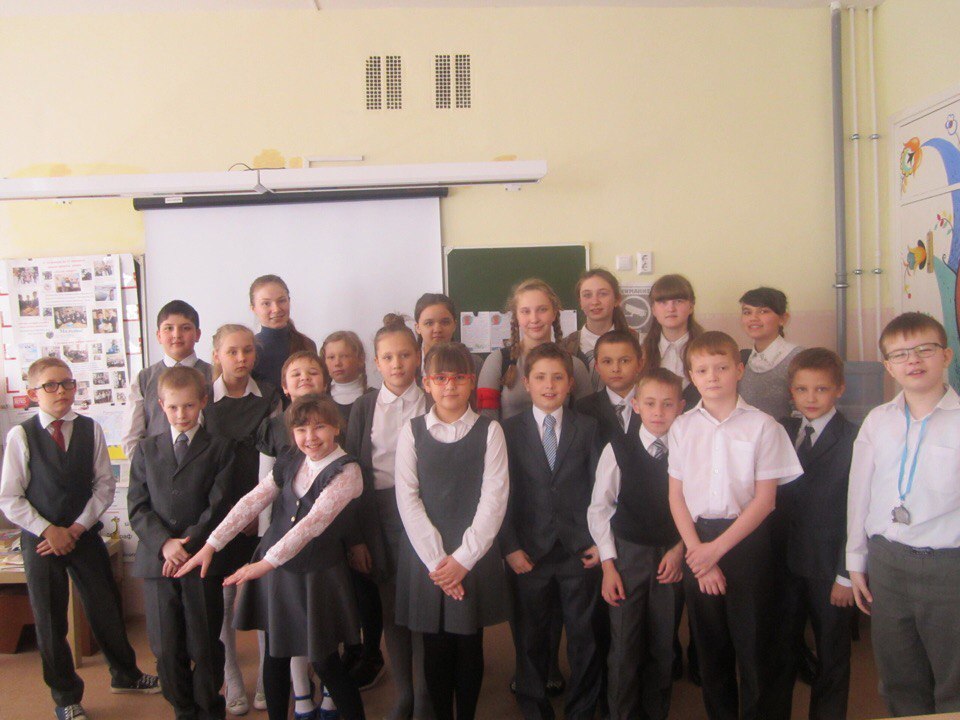 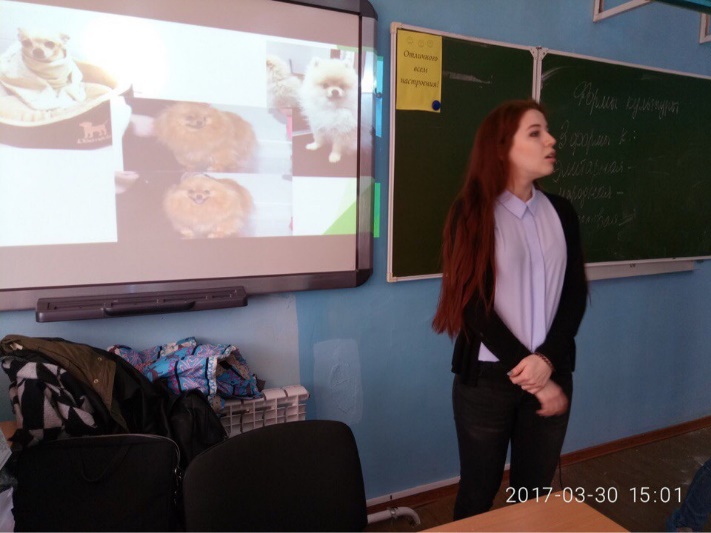 Посещение приюта бездомных кошек «Люськин дом» и мастер-классы от волонтеров приюта по уходу за животными
Практические занятия
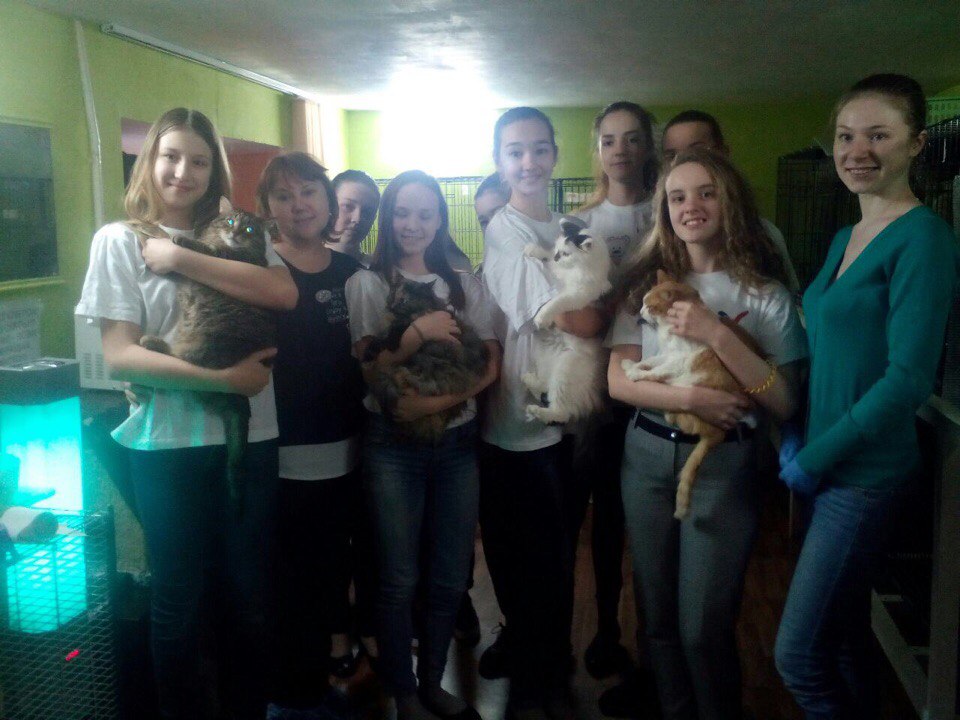 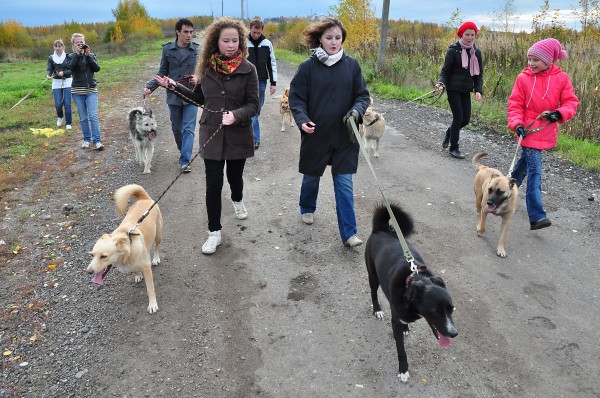 Творческие мастерские
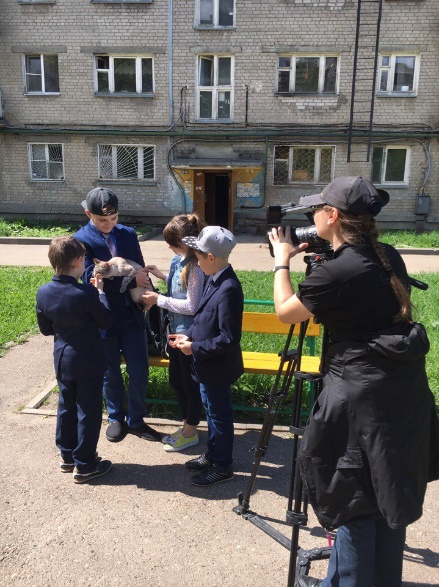 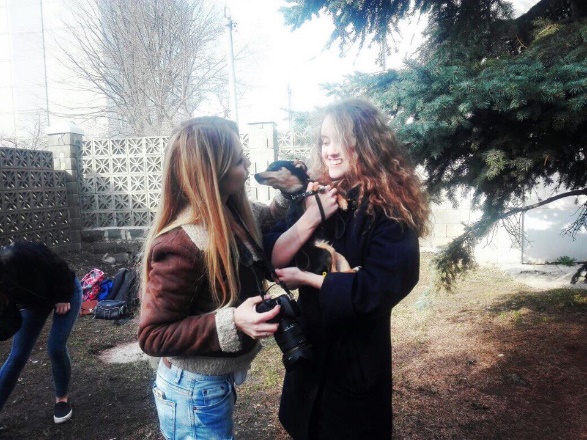 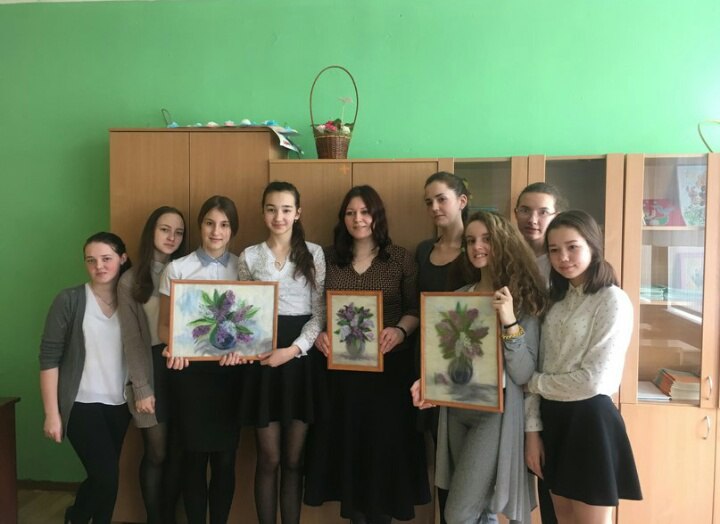 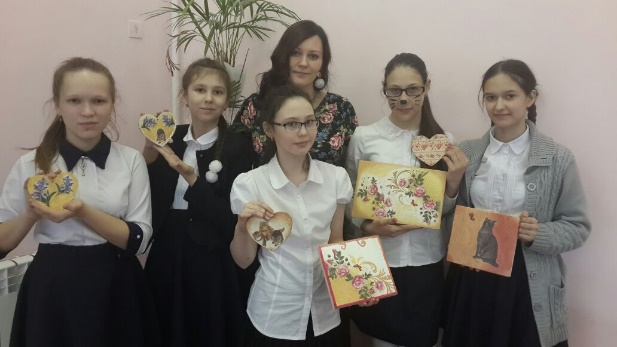 Культурно-научное просвещение
Социальные проекты
Разработка собственных социальных проектов по решению проблемы бездомных животных
Создание социальной рекламы 
Создание короткометражных фильмов, видеорепортажей о животных
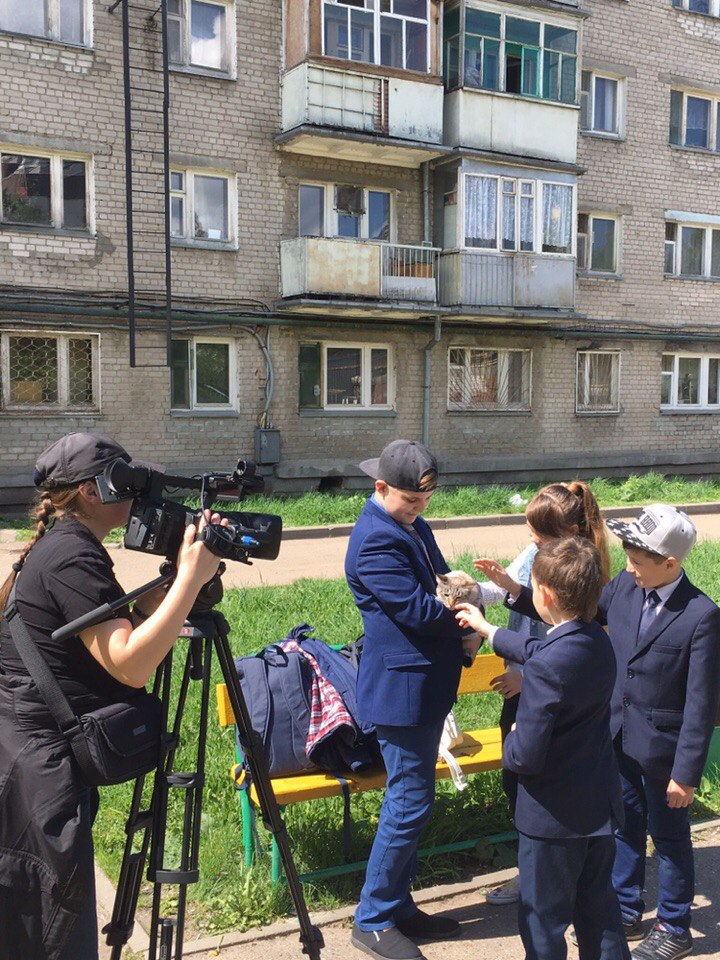 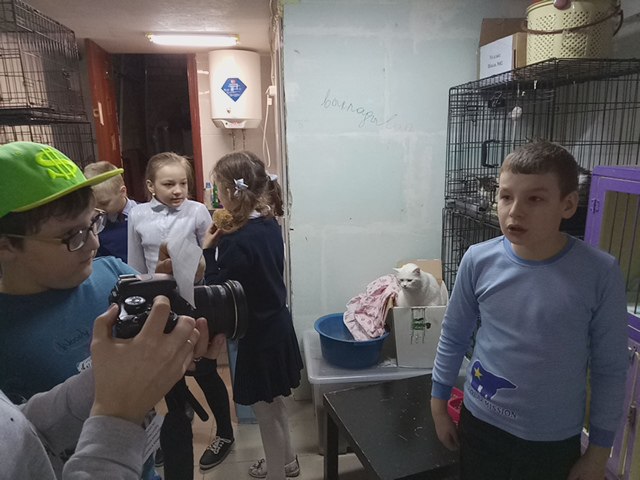 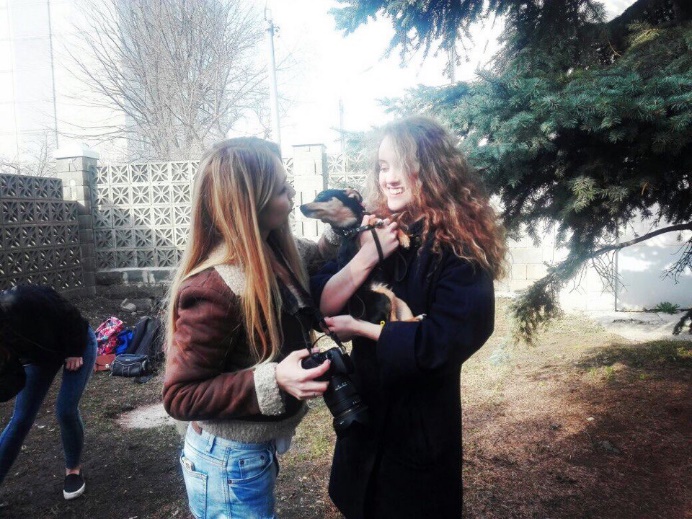 Результаты I семестра Школы
Результаты I семестра Школы_продолжение
Результаты I семестра Школы_видеоролики
Ученики Школы, совместно с киностудией «Makarovfilms», создали два социальных краткометражных фильма и два видеорепортажа. Ребята вместе работали над сценариями, участвовали в процессе съемок как за кадром,так и снимались в кадре в качестве актеров!

Ссылки на работы учеников и киностудии:
краткометражный фильм «Брошенная»: https://www.youtube.com/watch?v=wW-aYla-gNE&feature=youtu.be
краткометражный фильм «История одной кошки»: https://www.youtube.com/watch?v=Ll7tqZWQato&feature=youtu.be
два ролика-репортажа из приюта «Люськин дом»:
https://www.youtube.com/watch?v=RTeMr-ePRxw&feature=youtu.be,
 https://www.youtube.com/watch?v=J_tnm0lFTkU&feature=youtu.be
Дальнейшее развитие проекта
Необходимые ресурсы для развития проекта
Организация мероприятий: привлечение партнеров,помощь в проведении
Партнеры первого семестра проекта
Школы-участники:  МОУ СОШ№73, МОУ СОШ№82, МОУ СОШ№86
Со-организатор в области практических занятий – съемок видеороликов и фильмов: киностудия «Makarovfilms»
Стратегический партнер - Некоммерческая Ассоциация татар и башкир в Швейцарии «Юлдаш» 
Информационная поддержка: Фонд развития социальных инициатив «В Будущее!», информационный портал ZooAtlas, еженедельное издание «Metro Kazan», Агентство социальных инициатив, Информационное агентство «Татар-Информ», телекомпания «Эфир» (репортаж от 11/06/2017), радио Милецейская волна 
Иная поддержка (консультации, предоставление помещения и т.п.): Фонд развития социальных инициатив «В будущее!», Благотворительный Фонд «Лапа», Кремлевская Набережная
Помощь предоставлением методического материала: Костромская региональная общественная организация помощи животным «Право на жизнь»
Помощь в продвижении проекта на краудфандинговой платформе Boomstarter: Ветеринарная клиника «Панда», Творческая мастерская «ЖеЛе», Кондитерская «Serena Bakery», Мастерская игрушек ручной работы «Serena Dolls», профессиональный фотограф Галина Овчинникова.
Наши контакты:
website: https://www.hotim-domoi.com/ e-mail: hotimdomoy@gmail.com 
TEL.:+41768132130 (Whats App)  
Любовь Айранджы, 
Соучредитель Фонда, Руководитель проекта 

TEL.: +7(903)344 19 68 
Фарида Ахмадишина,
Зам. директора Фонда по связям с общественностью, Координатор проекта в Казани.